Revisiting Hardware-Assisted Page Walksfor Virtualized Systems
Jeongseob Ahn, Seongwook Jin, and Jaehyuk Huh

Computer Science Department
KAIST
System Virtualization
Widely used for cloud computing as well as server consolidation

Hypervisor serves resource managements
E.g.,) CPU, Memory, I/O, and etc
App
App
OS
OS
Hypervisor
VM1
VM2
Virtual
Virtual
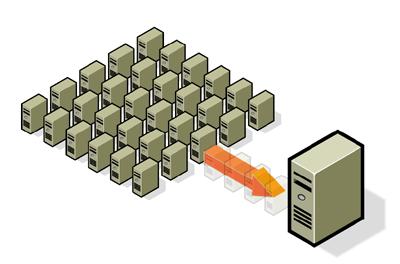 Physical
Physical
System
2
Address Translation for VMs
Virtualization requires two-level address translations
To provide isolated address space for each VM




Guest page tables are used to translate gVA to gPA
Guest Virtual
Address
Guest Physical
Address
Guest
Page Table
(per process)
Guest virtual address
gPPN
Offset
Offset
gVPN
System Physical
Address
Guest physical address
Nested
Page Table
(per VM)
Page table
3
Does it make sense ?
Memory required to hold page tables can be large
48-bit address space with 4KB page = 248/212 = 236 Pages



Flat page table: 512GB (236 x 23= 239)
Page tables are required for each process

Multi-level page table
47
11
0
VPN
offset
VA:
L4
L3
L2
L1
offset
212
236
Base address
(CR3)
4
Address Translation for VMs
Virtualization requires two-level address translations
To provide isolated address space for each VM




Current hardware page walker assumes the same organization for guest and nested page tables
AMD Nested paging
Intel Extended Page Table
Guest Virtual
Address
Guest Physical
Address
Guest
Page Table
(per process)
System Physical
Address
Nested
Page Table
(per VM)
5
Hardware-Assisted Page Walks
Two-dimensional page walks for virtualized systems
gCR3
gVA
Guest page table
(gLn)
x86_64
gL4
gL3
gL2
gL1
nL4
nL3
nL2
nL1
nL4
nL3
nL2
nL1
nL4
nL3
nL2
nL1
nL4
nL3
nL2
nL1
nL4
nL3
nL2
nL1
10
15
20
5
11
12
13
14
16
17
18
19
21
22
23
24
6
7
8
9
1
2
3
4
Nested page table
(nLn)
gPA (gL4)
nCR3
gVA: guest virtual address
gPA: guest physical address
sPA: system physical address
sPA
sPA
6
Hardware-Assisted Page Walks
Two-dimensional page walks for virtualized systems
Guest (m-levels) and nested (n-levels) page tables
# of page walks: mn + m + n
x86_64: 4*4 + 4 + 4 = 24
gCR3
gVA
Guest page table
(gLn)
x86_64
gL4
gL3
gL2
gL1
nL4
nL3
nL2
nL1
nL4
nL3
nL2
nL1
nL4
nL3
nL2
nL1
nL4
nL3
nL2
nL1
nL4
nL3
nL2
nL1
10
15
20
5
11
12
13
14
16
17
18
19
21
22
23
24
6
7
8
9
1
2
3
4
gPA (L4)
Nested page table
(nLn)
nCR3
Can we simplify the nested page tables ?
gVA: guest virtual address
gPA: guest physical address
sPA: system physical address
sPA
sPA
7
Revisiting Nested Page Table
Exploit the characteristics of VM memory management
# of virtual machines < # of processes
There are 106 processes in a Linux system after booting

Differences address space between VMs and processes




Virtual machines use much of the guest physical memory
Processes use a tiny fraction of virtual memory space
47
11
0
11
0
31
47
gVPN
offset
gPPN
offset
<
Guest virtual address space
48bit
Guest physical address space
e.g.) 32bit (4GB VM)
8
Revisiting Nested Page Table
Exploit the characteristics of VM memory management
# of virtual machines < # of processes
There are 106 processes in a Linux system after booting

Differences address space between VMs and processes




Virtual machines use much of the guest physical memory
Processes use a tiny fraction of virtual memory space
Multi-level nested page tables are not necessary!!
47
11
0
11
0
31
47
gVPN
offset
gPPN
offset
<
Guest virtual address space
48bit
Guest physical address space
e.g.) 32bit (4GB VM)
9
Flat Nested Page Table
Physical memory
Guest physical address
Offset
gPPN
Flat nested page table
Base address
(nCR3)
Reduces the number of memory references for nested page walks
10
Flat Nested Page Table
Memory consumption
11
Page Walks with Flat Nested Page Table
gL4
gL4
gL4
gL4
gL4
gL4
gL4
gL4
gCR3
gCR3
gVA
gVA
nL4
nL3
nL2
nL1
nL4
nL4
nL3
nL2
nL1
nL4
nL4
nL4
nL4
nL4
nL4
nL4
nL4
nL4
nL4
nL4
nL4
nL4
nL4
nL4
nL4
10
15
20
5
2
4
6
8
Guest page table
Guest page table
11
12
13
14
16
17
18
19
21
22
23
24
6
7
8
9
1
2
3
4
3
1
5
7
9
gPA
gPA
Nested page table
Nested page table
nCR3
nCR3
sPA
Reducing 15 memory references from current 24 references
sPA
sPA
12
Does it make sense ?
Flat nested table cannot reduce # of page walks for guest page tables
It still requires 9 memory references

We would like to fetch a page table entry by a single memory reference
Guest Virtual
Address
System Physical
Address
?
Traditional inverted page table can do it !!
13
Traditional Inverted Page Table
Physical frames
Provides direct translation from guest to physical pages
VPN
P-ID
Hash Key
Inverted Page Table
(per system)
Hash()
Virtual address
Offset
VPN
14
Inverted Shadow Page Table
Inverted shadow page table
Inverted Page Table
(per system)
Guest Virtual
Address
Guest Physical
Address
Guest
Page Table
(per process)
Guest virtual address
Physical frames
Offset
VPN
VPN
P-ID
VM-ID
System Physical
Address
Hash Key
Nested
Page Table
(per VM)
Hash()
15
Inverted Shadow Page Table
Inverted shadow page table
Inverted Page Table
(per system)
Whenever guest page table entries change, 
the inverted shadow page table must be updated
Guest Virtual
Address
Guest Physical
Address
Guest
Page Table
(per process)
Guest virtual address
Physical frames
Offset
VPN
VPN
P-ID
VM-ID
System Physical
Address
Hash Key
Nested
Page Table
(per VM)
Hash()
16
Inverted Shadow Page Table
Guest OS
Guest virtual address
L4
L3
L2
L1
offset
1: ...
 2: ...
 3: update_page_table_entries()
 4: ...
Guest CR3
Inverted Page Table
(per system)
Intercepts on page table 
edits, CR3 changes
Hypervisor
Guest virtual address
Physical frames
1: static int sh_page_fault(...)
 2: {
 3:      ...
 4:      sh_update_page_tables()
 5:      ...
 6:      return 0;
 7: }
Offset
VPN
P-ID
VM-ID
VPN
Hash Key
Hash()
17
Inverted Shadow Page Table
Guest page tables
by guest OS
Guest Virtual address
L4
L3
L2
L1
offset
1: ...
 2: ...
 3: update_page_table_entries()
 4: ...
Guest CR3
Inverted Page Table
(per system)
To sync between guest and inverted shadow page table, a lot of hypervisor interventions are required
Intercepts on page table 
edits, CR3 changes
Shadow page tables
by hypervisor
Guest Virtual address
Physical frames
1: static int sh_page_fault(...)
 2: {
 3:      ...
 4:      sh_update_page_tables()
 5:      ...
 6:      return 0;
 7: }
Offset
VPN
P-ID
VM-ID
VPN
Hash Key
Hash()
18
Overheads of Synchronization
Significant performance overhead [SIGOPS ‘10]
Exiting from a guest VM to the hypervisor
Polluting caches, TLBs, branch predictor, prefetcher, and etc.

Hypervisor intervention
Whenever guest page table entries change, the inverted shadow page table must be updated
Similar with traditional shadow paging
[VMware Tech. report ‘09] [Wang et al. VEE ‘11]

Performance behavior (Refer to our paper)
19
Speculatively Handling TLB misses
We propose a speculative mechanism to eliminate the synchronization overheads
SpecTLB first proposed to use speculation to predict address translation [Barr et al., ISCA 2011]

No need for hypervisor interventions, even if a guest page changes

Inverted shadow page table may have the obsolete address mapping information
Misspeculation rates are relatively low
With re-order buffer or checkpointing
20
Speculative Page Table Walk
Retired ?
TLB miss
gCR3
gVA
2
4
8
6
Page walks with flat nested page table
gVA
1
sPA*
PID
1
3
5
9
7
Speculative execution
VMID
Speculative page walk
with inverted shadow page table
nCR3
sPA
sPA*: Speculatively obtained system physical address
21
Experimental Methodology
Simics with custom memory hierarchy model
Processor
Single in-order processor for x86
Cache
Split L1 I/D and unified L2
TLB
Split L1 I/D and L2 I/D
Page Walk Cache
intermediate translations
Nested TLB
guest physical to system physical translation

Xen hypervisor on Simics
Domain-0 and Domain-U(guest VM) are running 

Workloads (more in the paper)
SPECint 2006: Gcc, mcf, sjeng
Commercial: SPECjbb, RUBiS, OLTP likes
22
Evaluated Schemes
State-of-the-art hardware 2D page walker (base)
With 2D PWC and NTLB
[Bhargava et al. ASPLOS ’08]

Flat nested walker (flat)
With 1D PWC and NTLB

Speculative inverted shadow paging (SpecISP)
With flat nested page tables as backing page tables

Perfect TLB
23
Performance Improvements
Better
[Commercial]
[SPECint]
24
Performance Improvements
[Commercial]
[SPECint]
25
Performance Improvements
[Commercial]
[SPECint]
26
Performance Improvements
Up to 25%(Volano), Average 14%
27
Conclusions
Our paper is revisiting the page walks for virtualized systems
Differences of memory managements for virtual machines and for processes in native systems

We propose a bottom-up reorganization of address translation supports for virtualized systems

Flattening nested page tables
Reduce memory references for 2D page walks with little extra hardware

Speculative inverted shadow paging
Reduce the cost of a nested page walk
28
Thank you !Revisiting Hardware-Assisted Page Walksfor Virtualized Systems
Jeongseob Ahn, Seongwook Jin, and Jaehyuk Huh

Computer Science Department
KAIST
Backup Slides
Details on SpecISP
Cumulative distributions of TLB miss latencies






Misspeculation rates
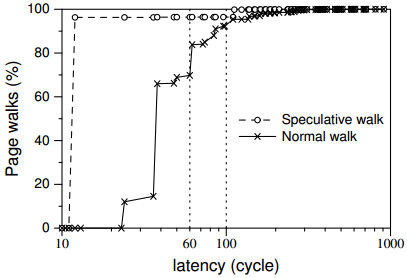 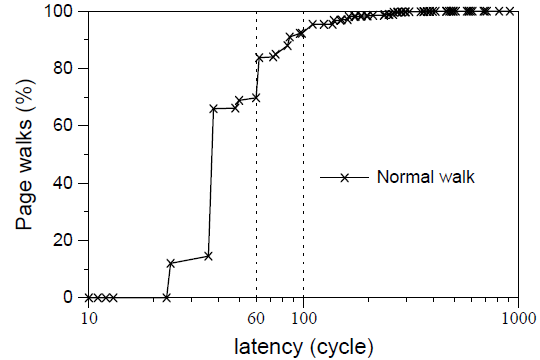 CDF
90 cycles
Volano
Penalty: misspeculation << hypervisor intervention
31
Details on SpecISP
Cumulative distributions of TLB miss latencies






Misspeculation rates
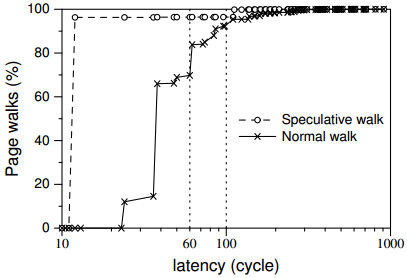 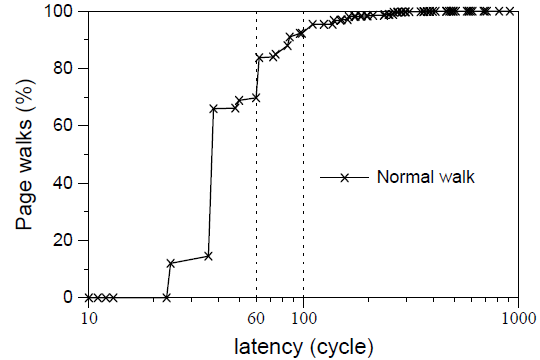 CDF
90 cycles
Volano
Penalty: misspeculation << hypervisor intervention
32